Організація роботи ПР-агенції
Презентація навчальної дсципліни
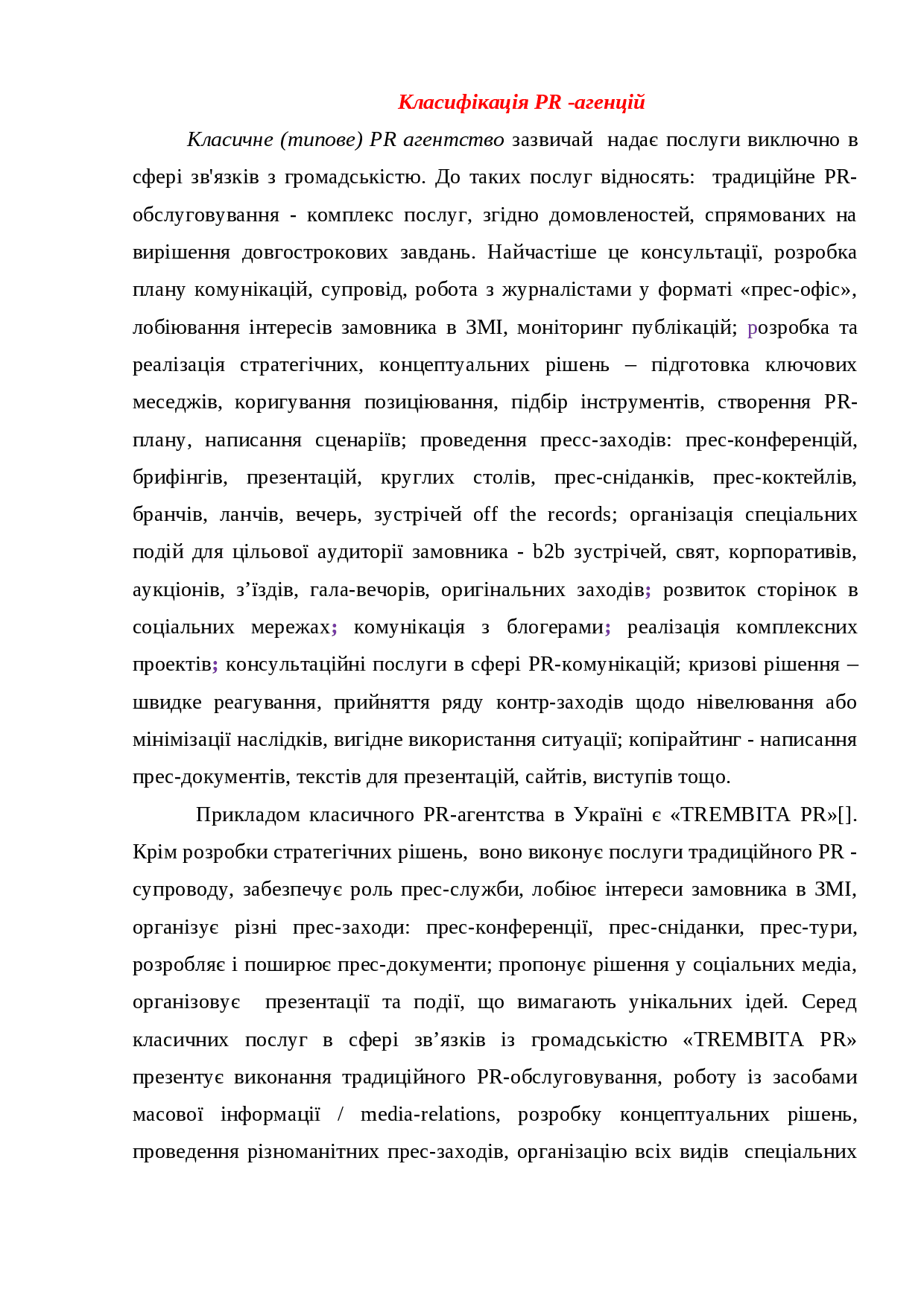 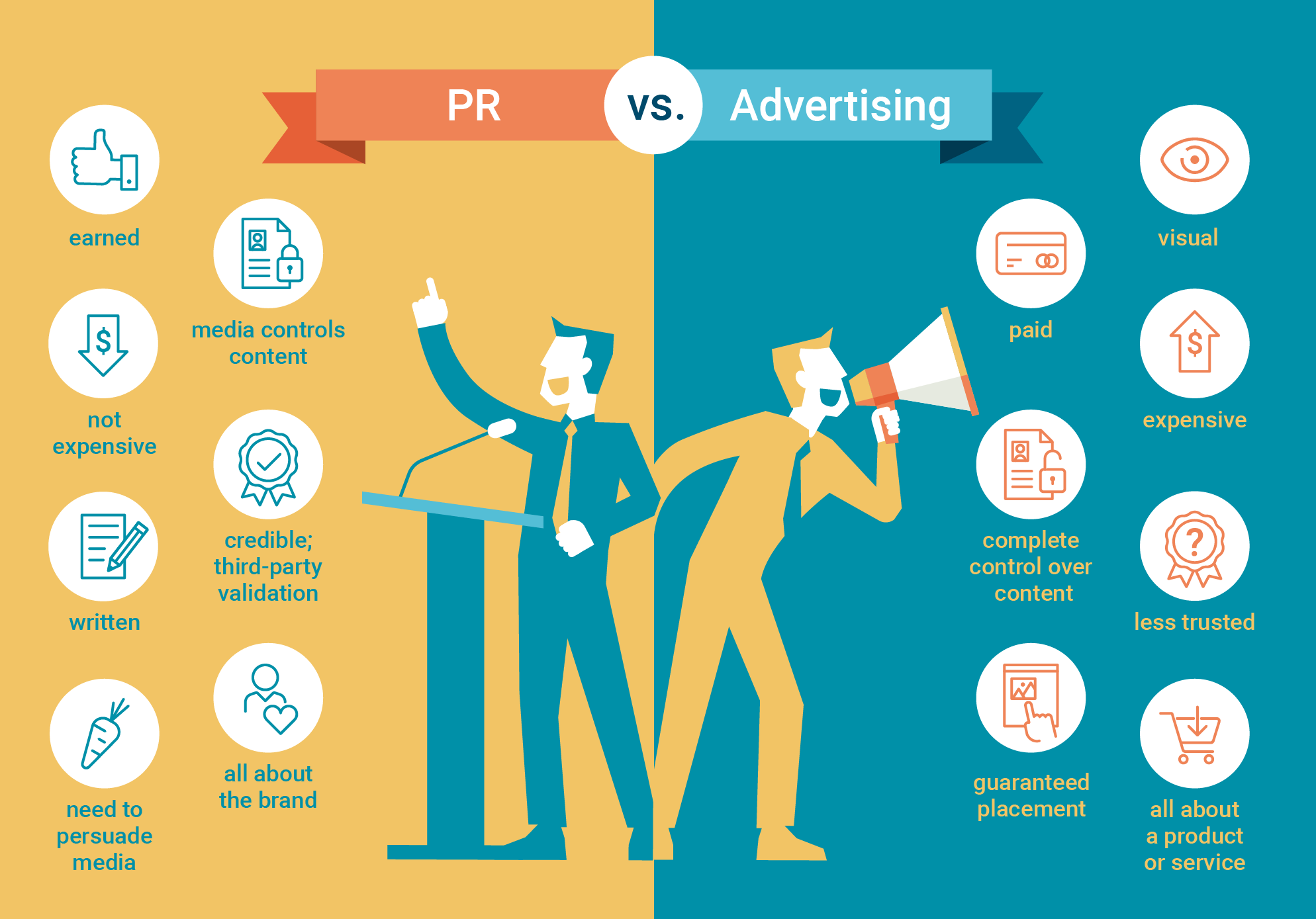 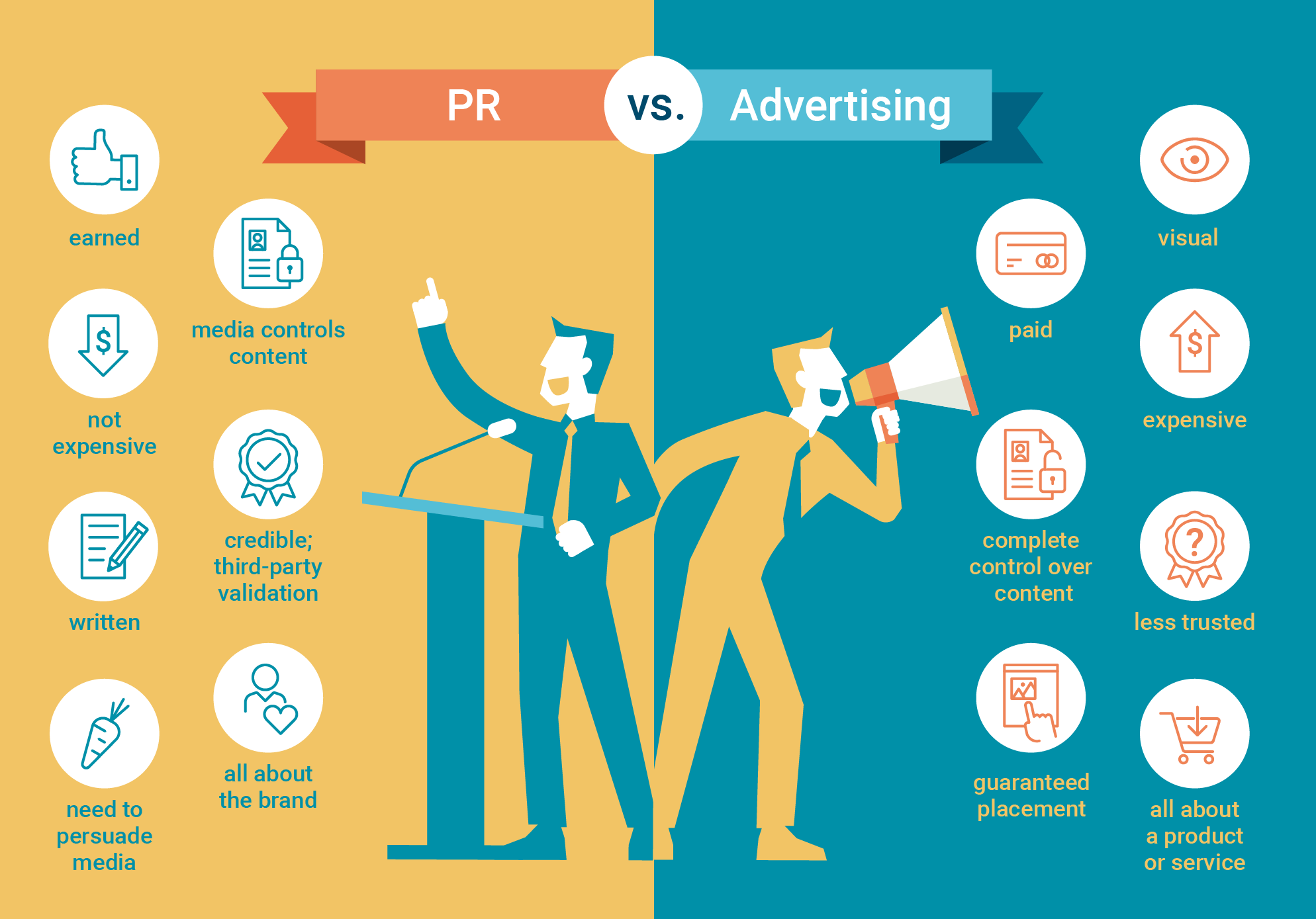 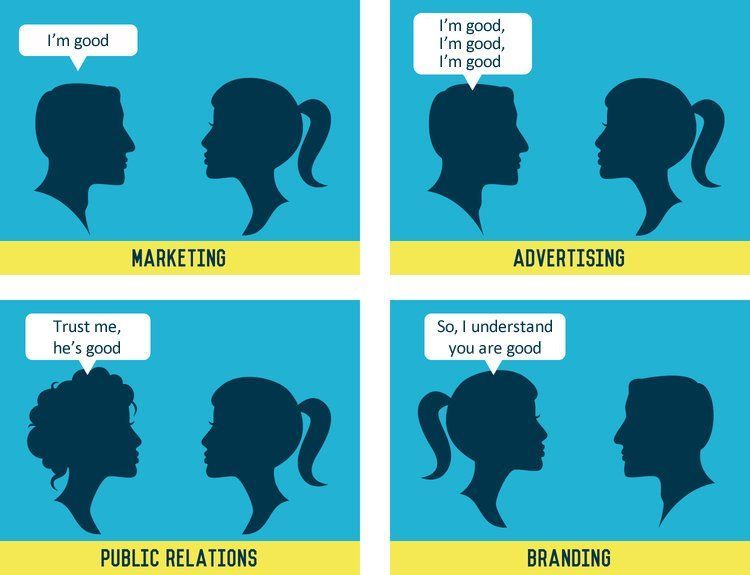 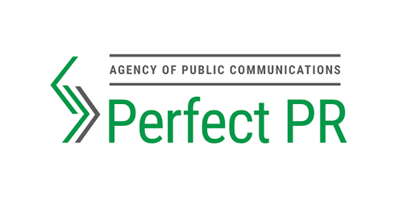 Агентство коммуникаций "ВАРТО"
ВАРТО — украинское агентство маркетинговых 
коммуникаций, предоставляющее услуги в области PR, 
маркетинга, дизайна и рекламы с 2005 года.
Веб-сайт
http://www.warto.com.ua/
Отрасли
Маркетинг и реклама
Размер компании
11-50 сотрудников
Штаб-квартира
Киев
Тип
Предпринимательство
Основана
2005
Специализация
Комплексное (абонентское) PR-обслуживание, PR-проекты, 
Антикризисный PR, Внутрикорпоративный PR, Интернет-PR, 
Маркетинг-аудит и Работа со СМИ

Местоположения
Основное
ул. Васильковская, 14,
Киев, UA
Проложить маршрут
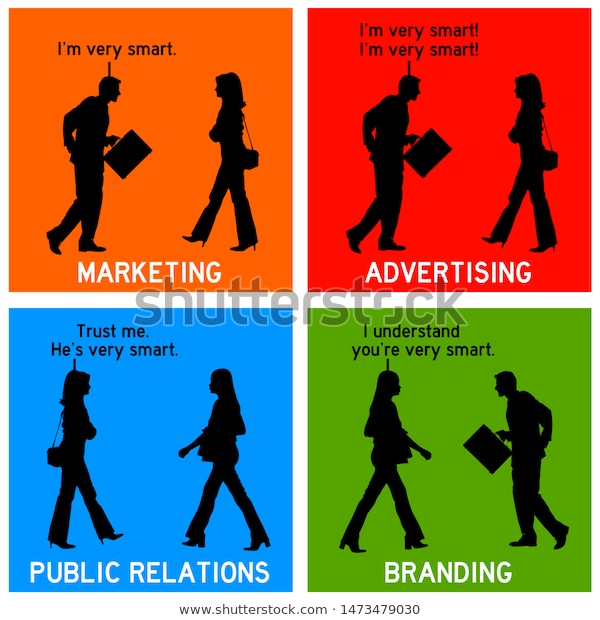 ПР-агенція
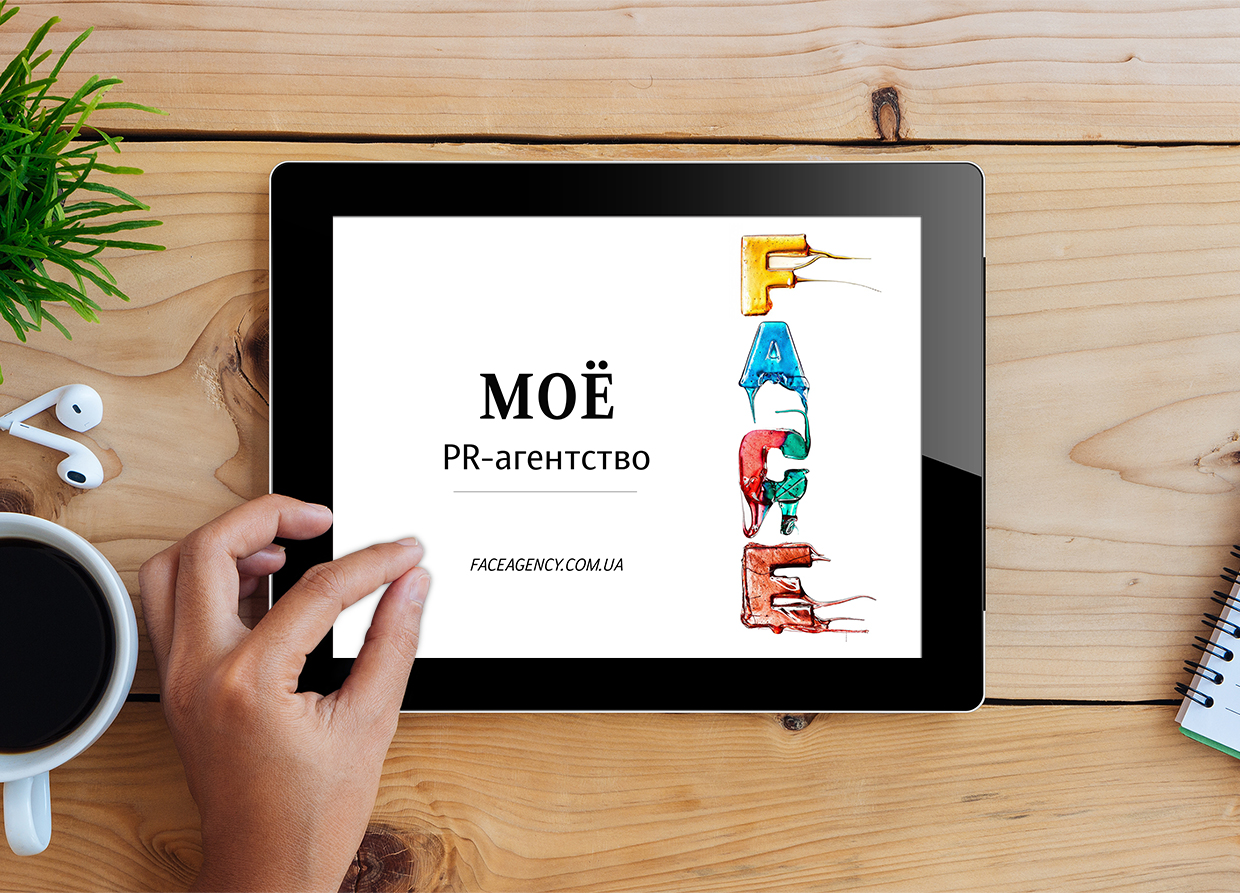 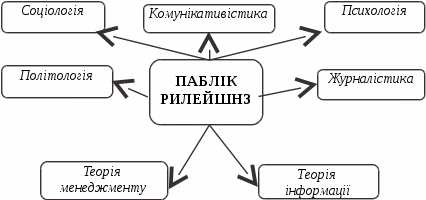